Конкурс экологических плакатов«Мы – защитники природы»
Детский сад №125 Выборгского района Санкт-Петербурга
Человек должен научиться принимать экологически грамотные решения, от которых зависит сохранение жизни и человеческой цивилизации на нашей планете
Гр. «Ручеёк»
Подготовительная группа
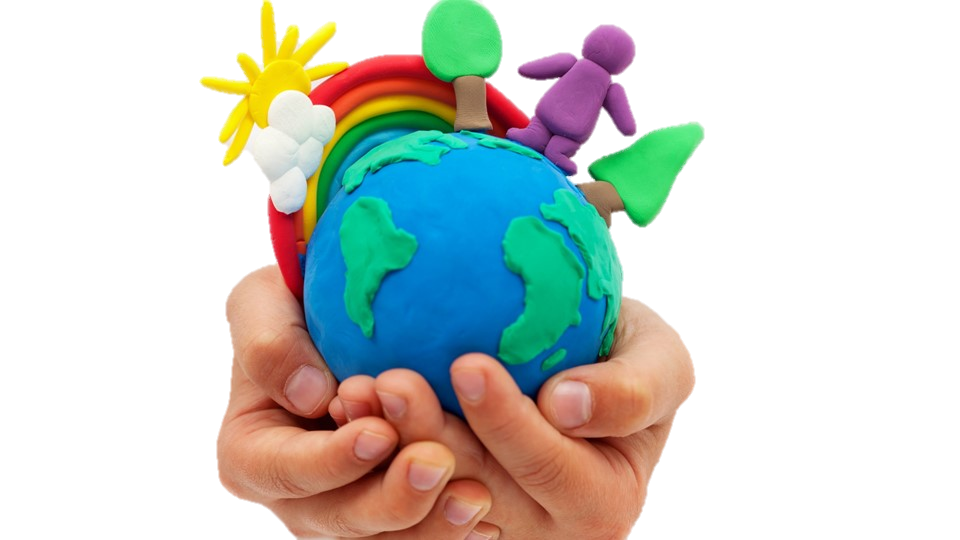 Гр. «Колосок»
Подготовительная группа
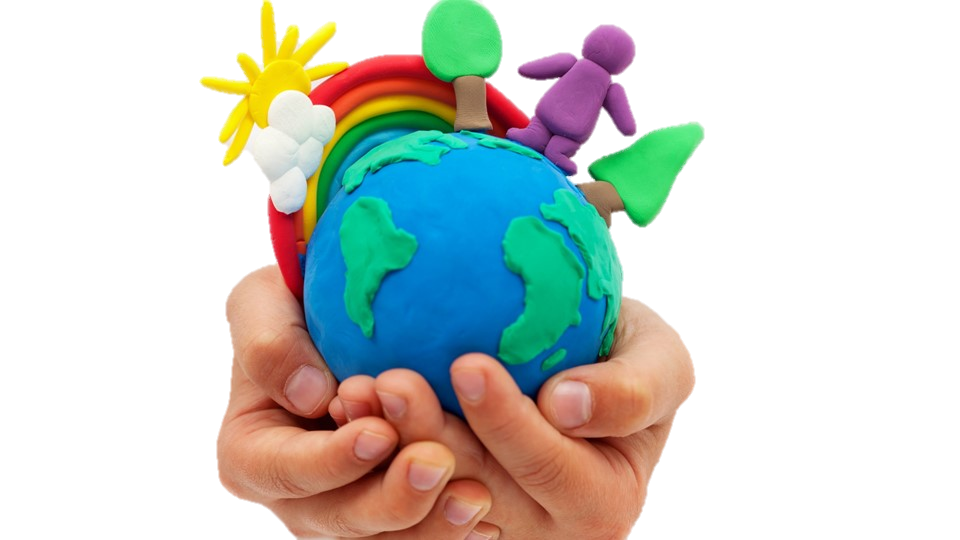 Гр. «Почемучки»
Подготовительная группа
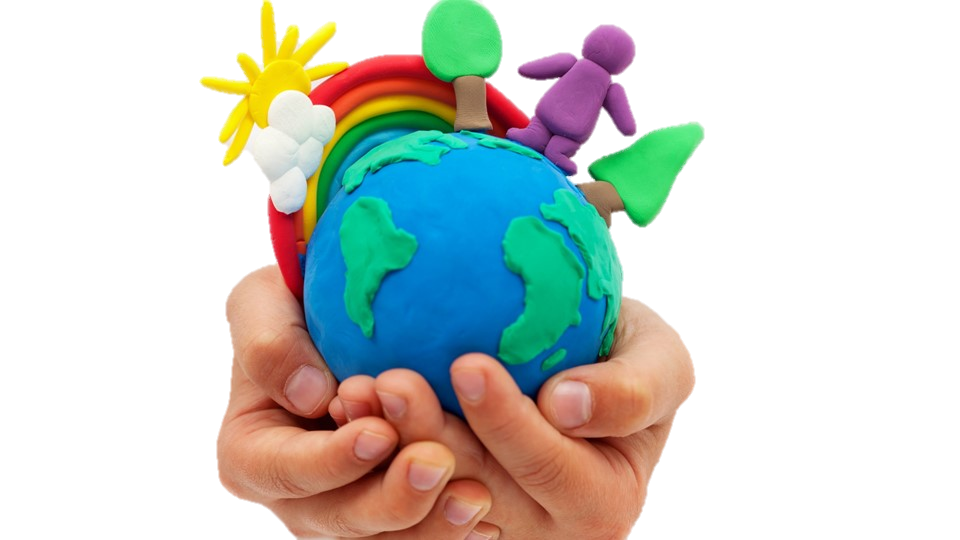 Гр. «Капелька»
Старшая группа
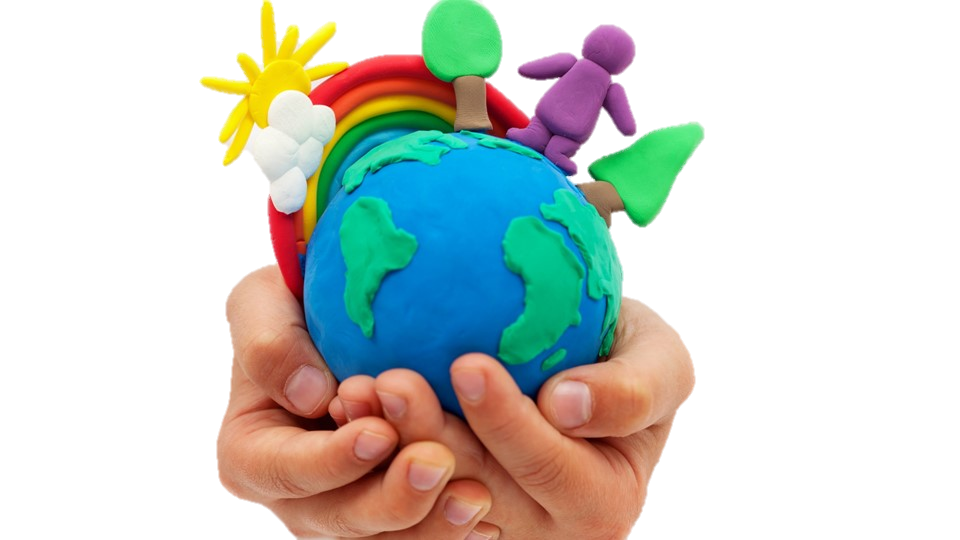 Гр. «Фантазеры»
Подготовительная группа
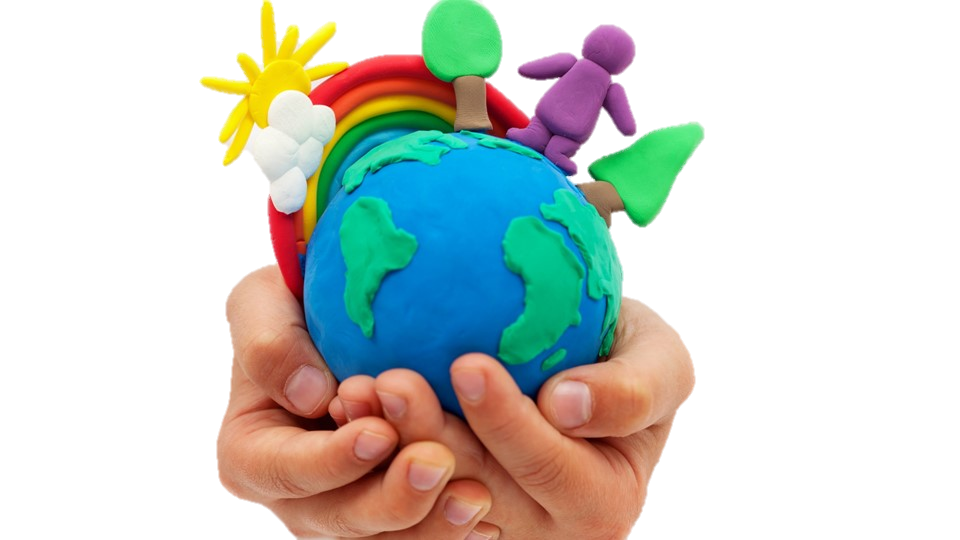 Гр. «Звездочка»
Старшая группа
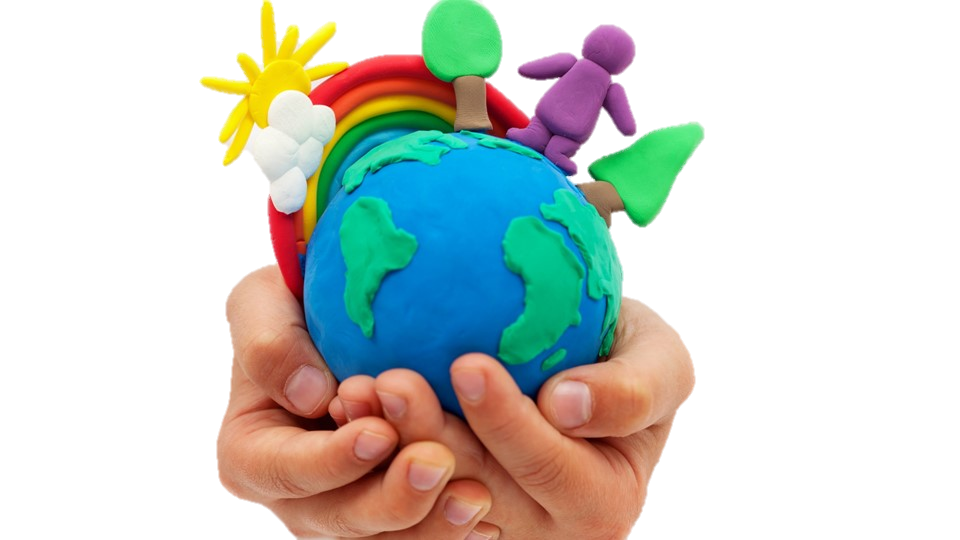 Гр. «Ласточка»
Старшая группа
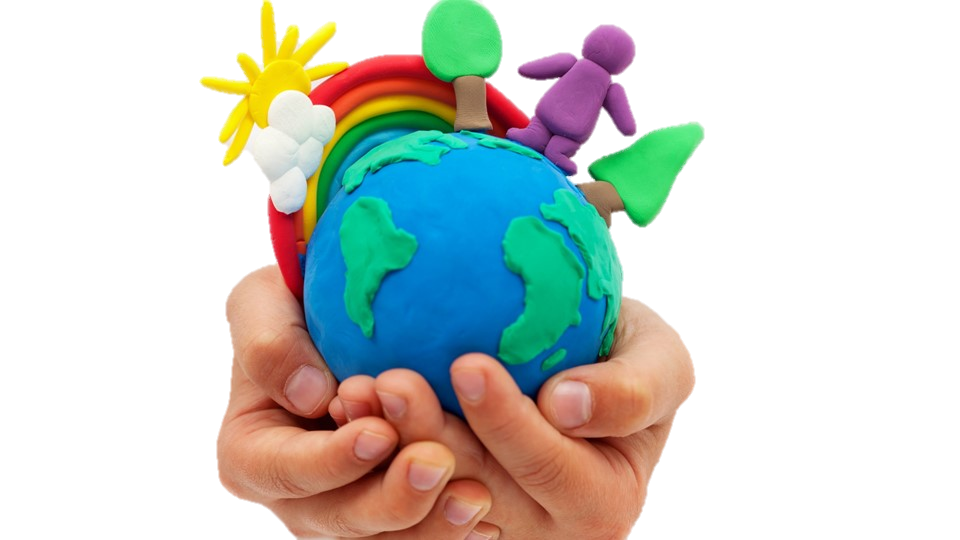 Гр. «Василек»
I младшая группа
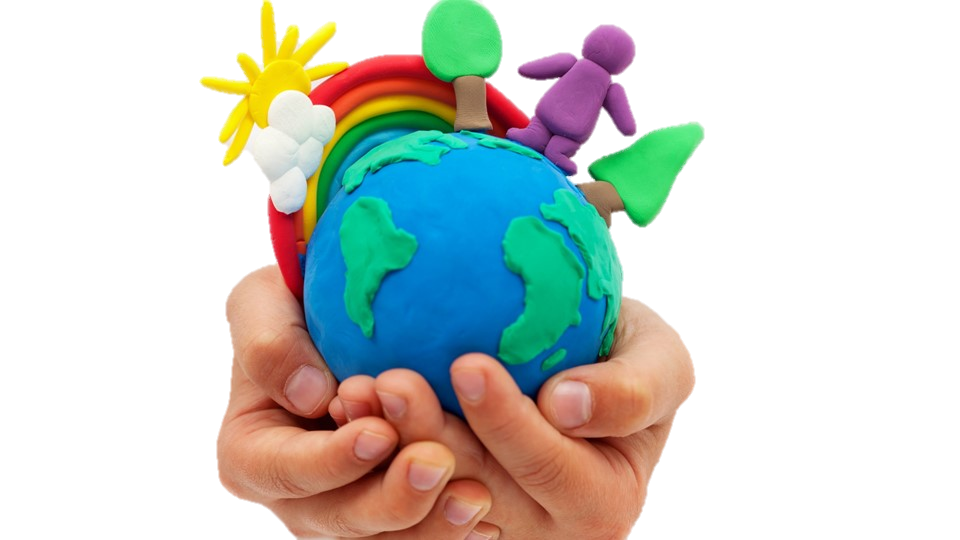 Гр. «Малышок»
I младшая группа
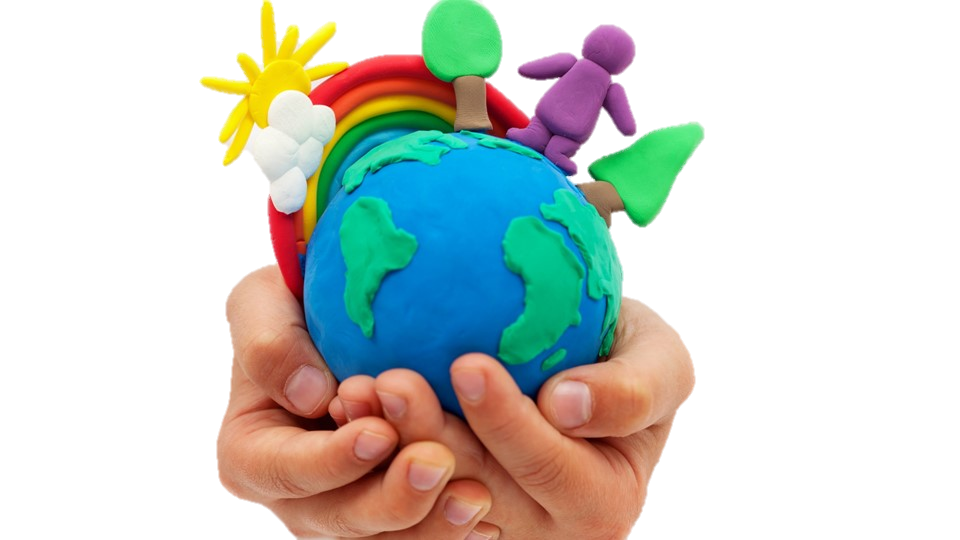 Гр. «Подсолнушки»
I младшая группа
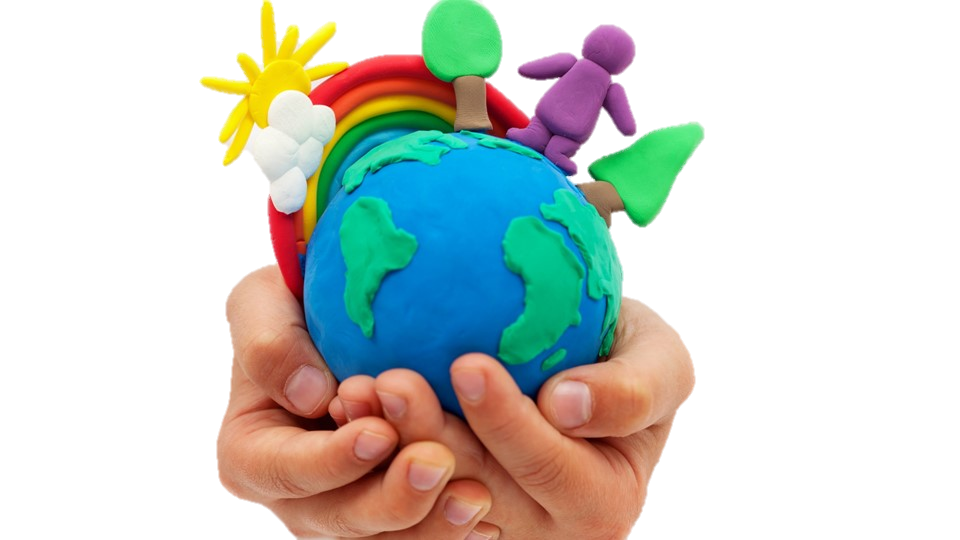 Гр. «Пчелки»
Младшая группа
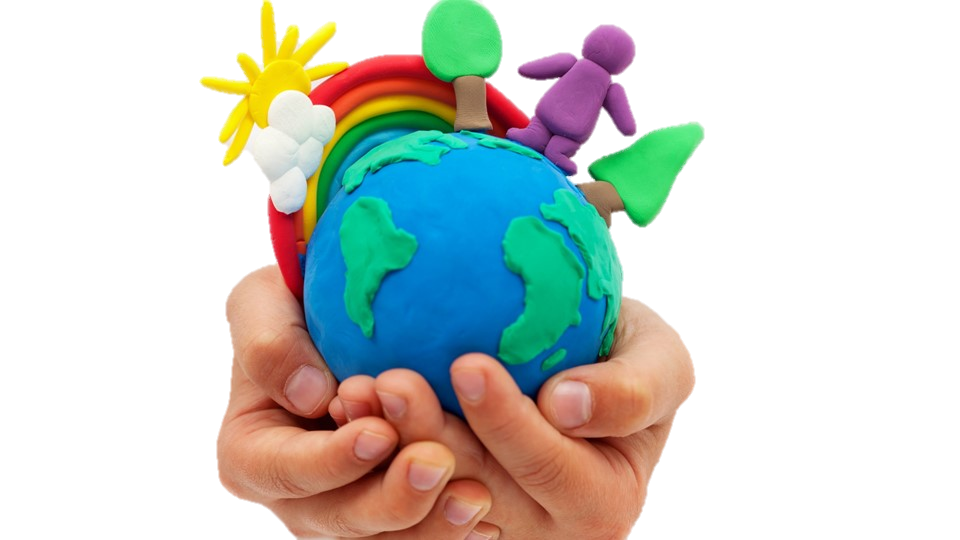 Гр. «Паутинка»
Младшая группа
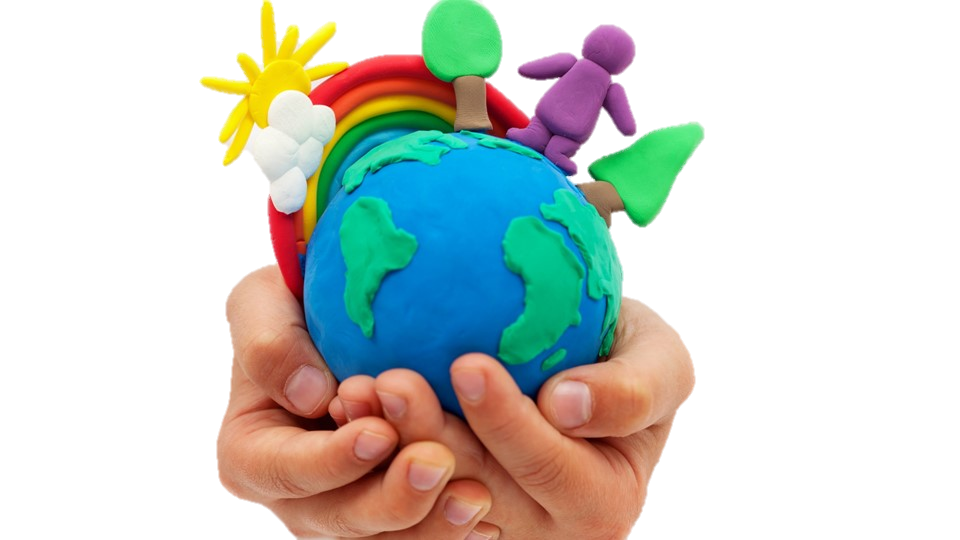 Гр. «Непоседы»
Младшая группа
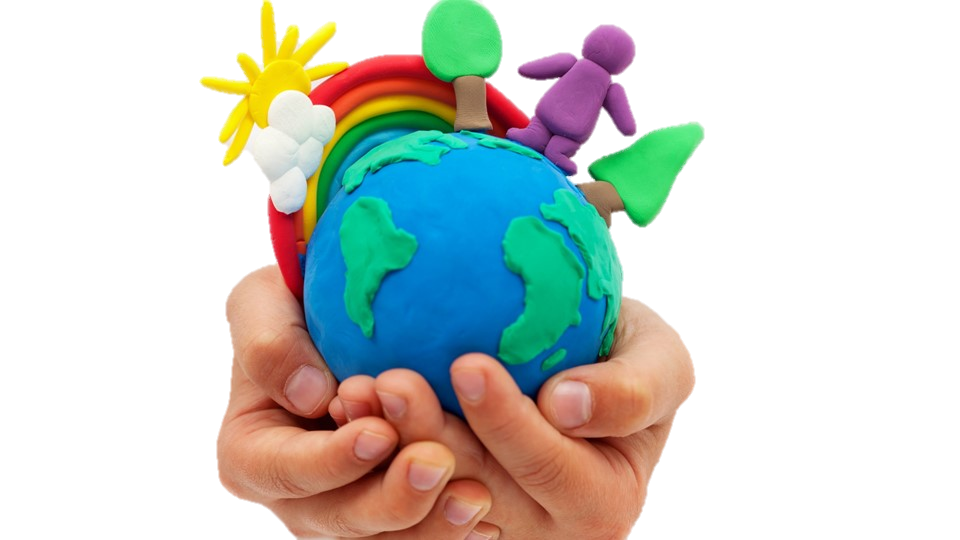 Гр. «Сказочная страна»
Средняя группа
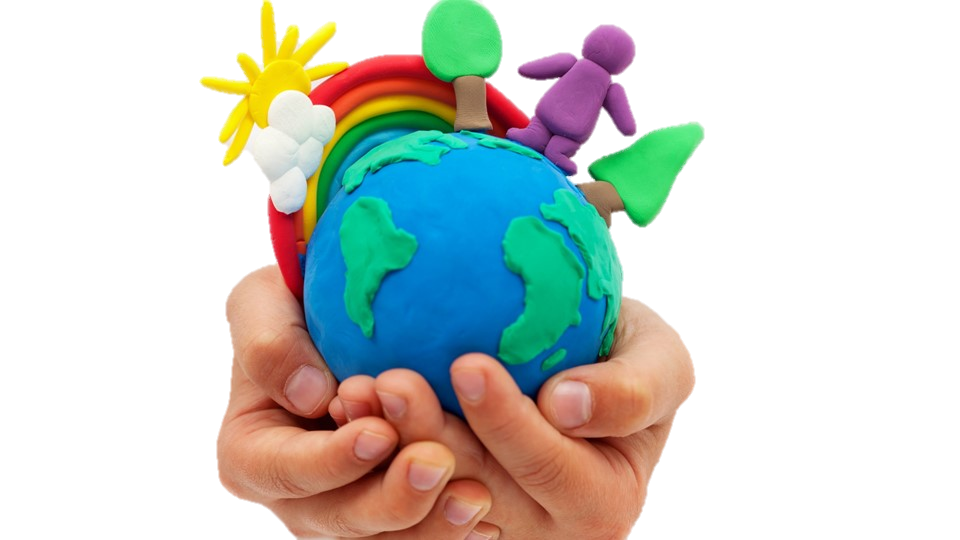 Гр. «Солнышко»
Средняя группа
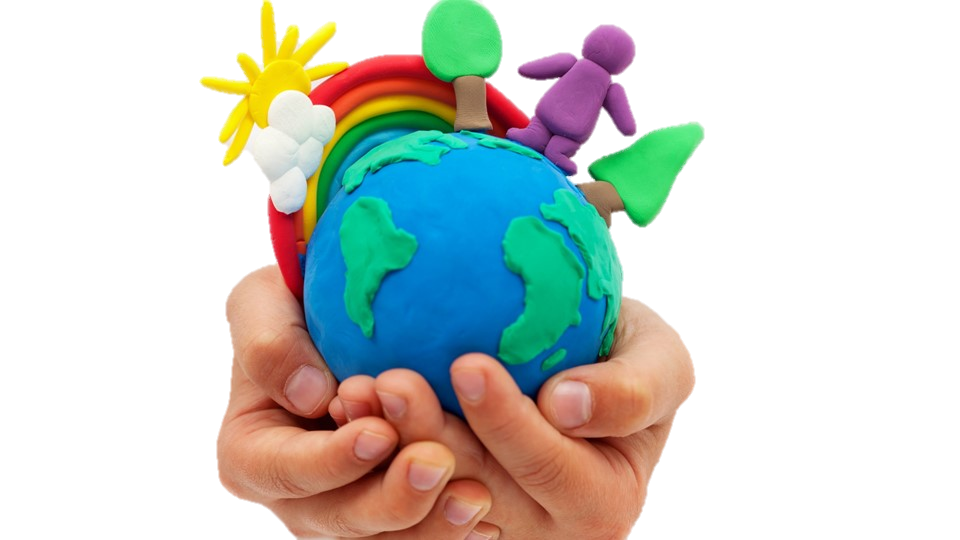 Гр. «Лучики»
Средняя группа
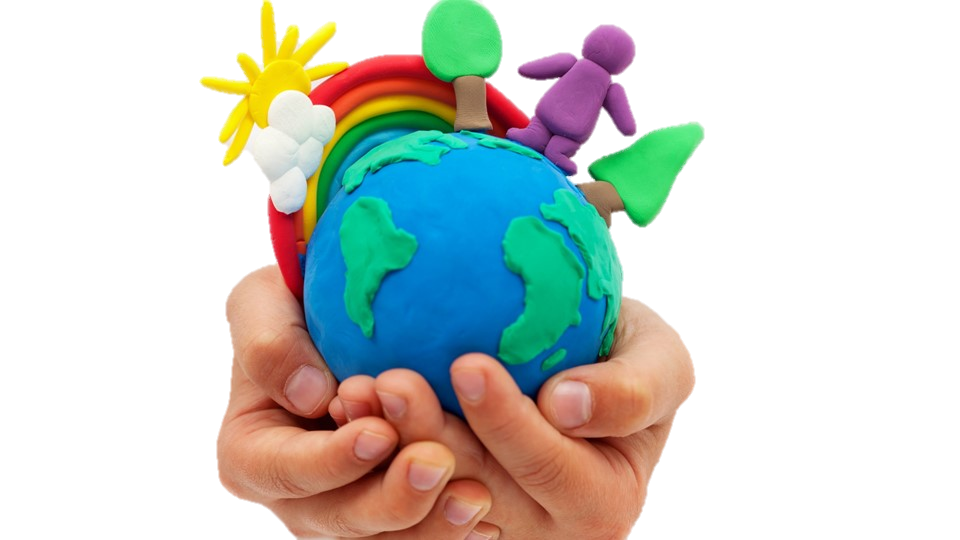 Гр. «Светлячок»
Средняя группа
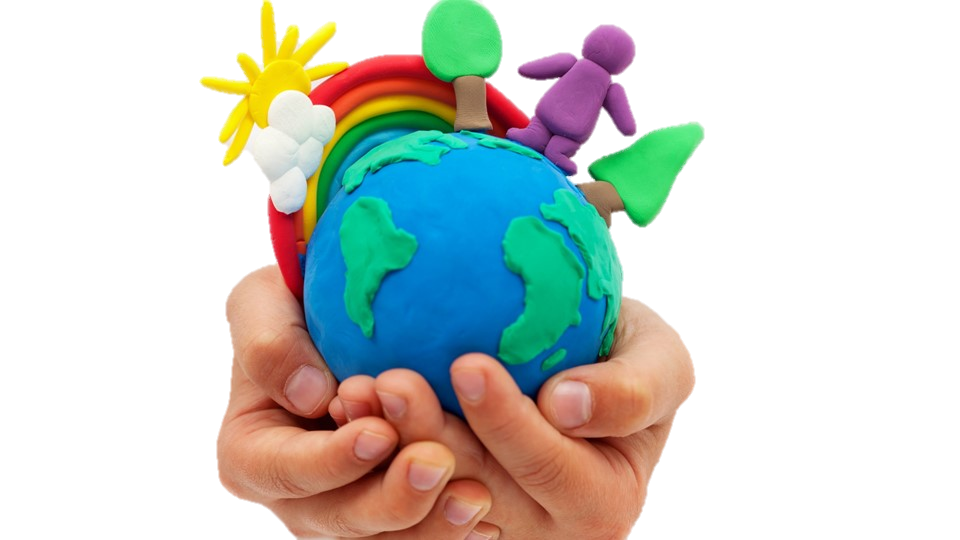 Поздравляем победителей
I место – «Малышок», «Ручеек»
II место – «Сказочная страна», «Почемучки»
III место – «Светлячок», «Паутинка»
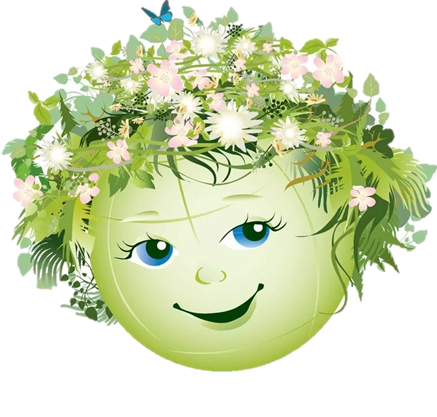